1章2節　力と運動の法則
11　力のつりあい
→P.40~41
【Time Schedule】
10分　講義（Input）
10分　個人/ペア活動(Thinking)
20分　グループ活動(Output)
10分　ふりかえり(Reflection)
力のつりあい
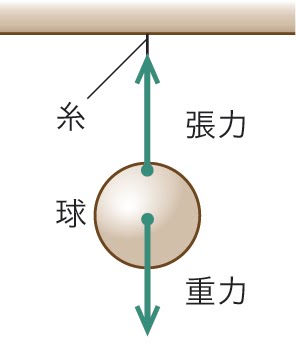 右図で球にはたらく力
地球から 下 向きの 重力
糸から 上 向きの 張力
球は２つの力により
静止 している。
力のつりあい
下図で綱にはたらく力
青い服の人が 左 向きに引く力
緑の服の人が 右 向きに引く力
綱は2つの力により 静止 している。
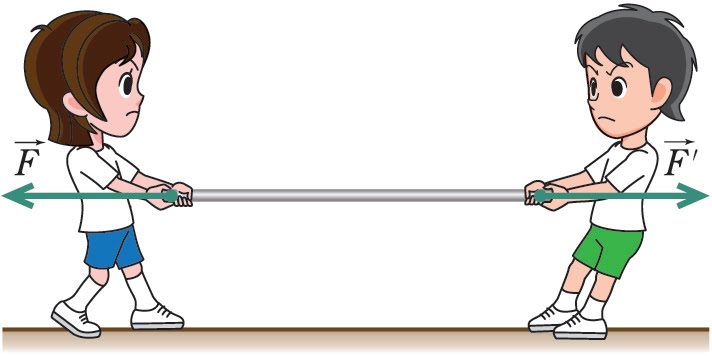 力のつりあい
複数の力を受けている物体が静止しているとき，
それらの力は つりあっている という。
《物体が受けている力が２力のときの条件》
同一直線上 にある
向きは 逆 (反対) 向きである
力の大きさは 等しい 
　　→２力の合力の大きさは 0(ゼロ) である
３力以上の力のつりあい
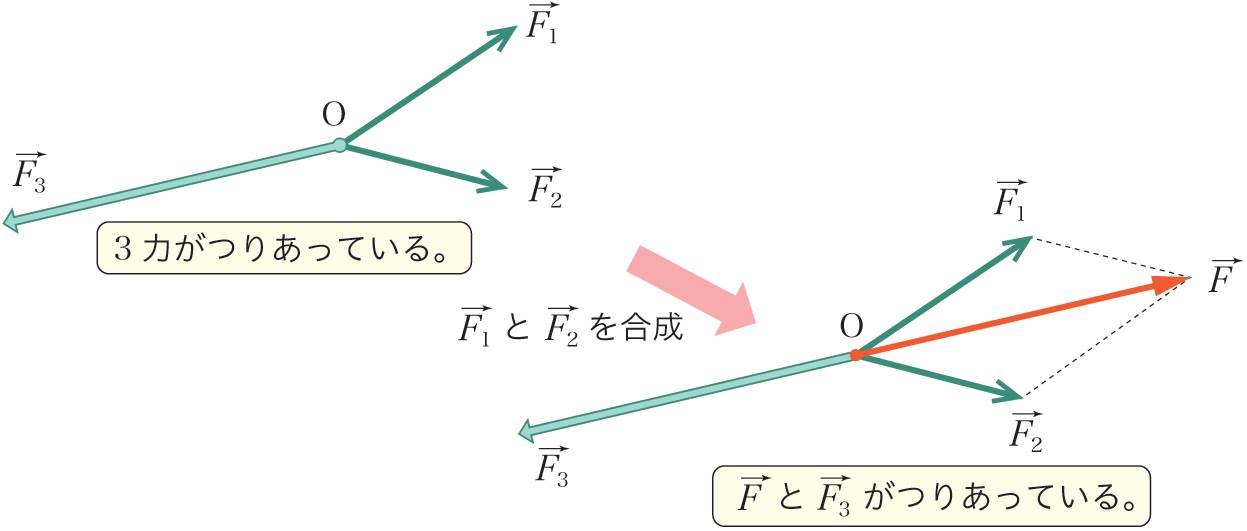 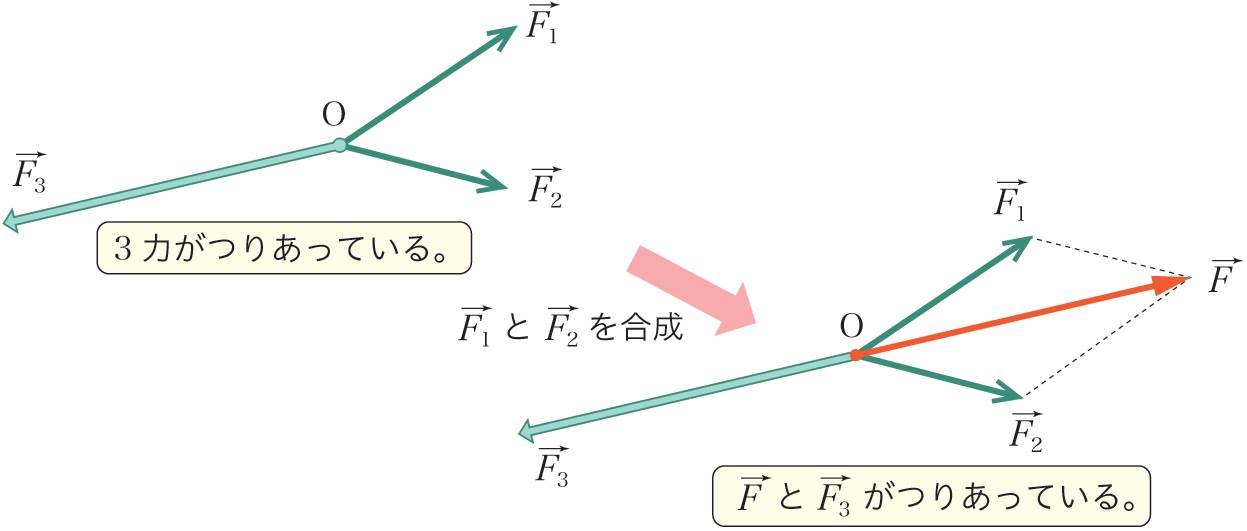 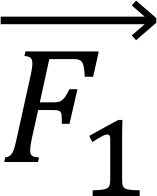 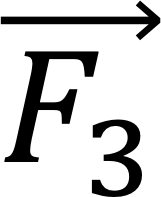 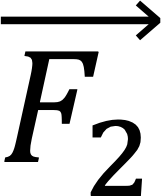 左図のように，物体が３つの力　 ，　 ，　 を受けて静止している。
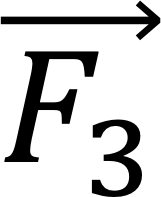 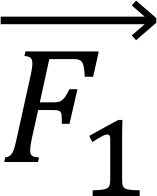 右図のように，　 ，　 の合力　を考えると，　 と　 が   つりあっている   と考えることができる。
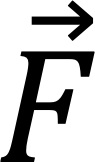 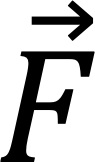 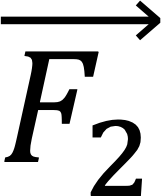 このとき，３つの力の合力の大きさは  0 である。
個人・ペアワーク（5~10分）
身の回りにある『力のつりあい』を３例以上探し出そう(文章でも図でもOK)例:「机の上の本」
 

つりあっている力をノートに説明しよう
例:「下向きの重力」と「上向きの垂直抗力」
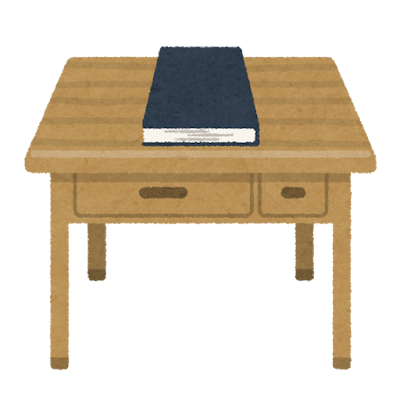 グループワーク（20~25分）
お互いが見つけた
『力のつりあい』を共有しよう

他のグループが見つけていない『力のつりあい』を選び(探し),全体への説明(1分)を考えよう
発表（5分程度）
グループごとに探し出した
『力がつりあっている』例と
具体的な説明を全体に向けて
発表しよう
ふりかえり（5分程度）
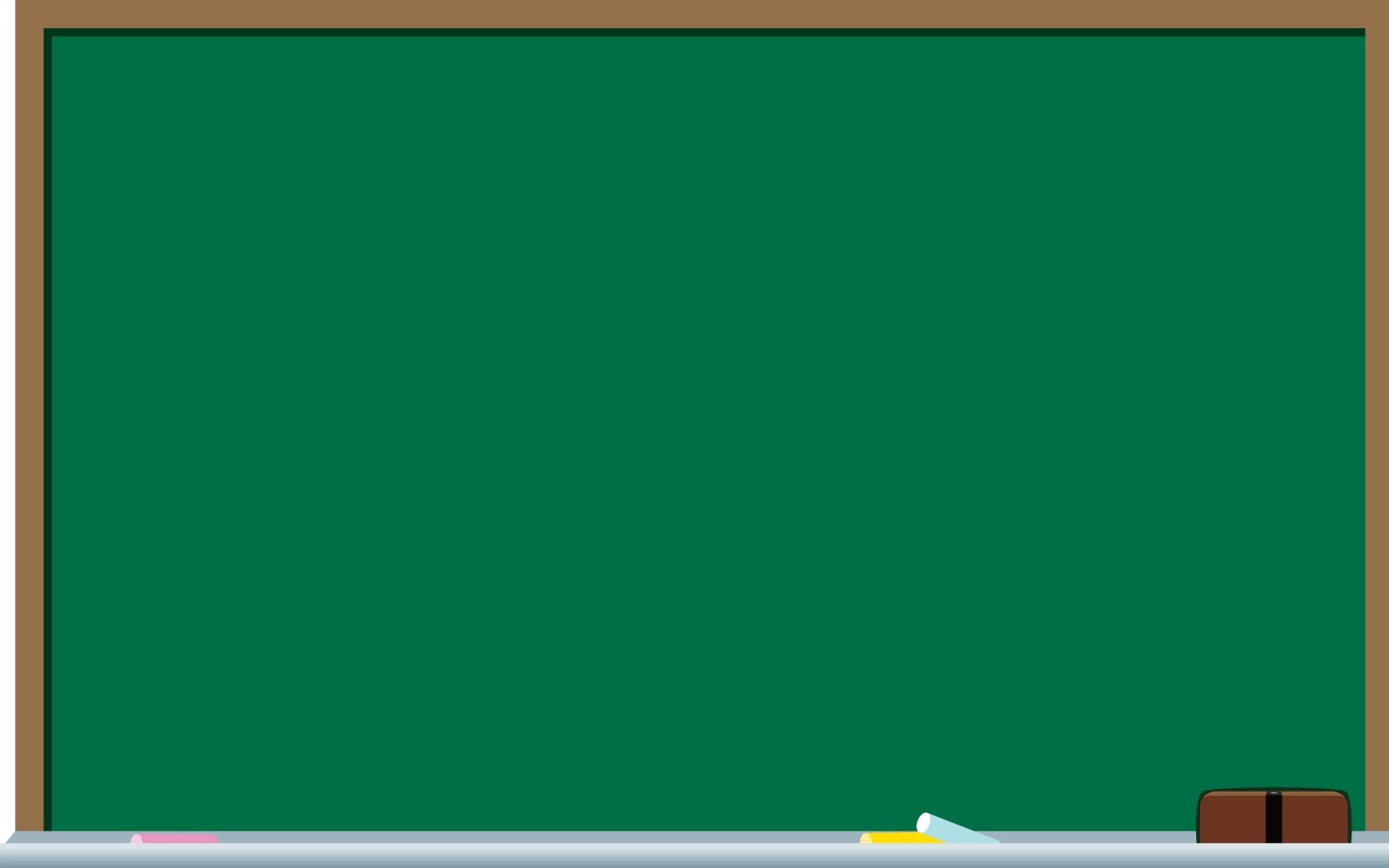 学習内容を自分の言葉で説明しよう。
『力のつりあい』について，次の点を説明しよう
物体の状態がどのようなときか？
物体にはたらく合力がどのようなときか？
身の回りの例
クラスメイトの発表から気付いた発見など
問題演習（時間調整）
『力のつりあい』の理解度を確認しよう
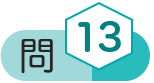 重さ 5.0 Nの物体が水平な床の上に置かれて静止している。このとき，物体が床から受ける垂直抗力の大きさは何 N か。
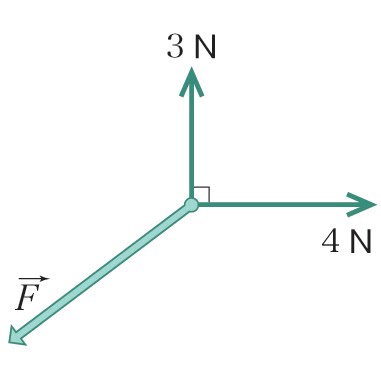 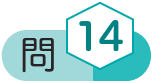 平面上において図の矢印で表された 3 力がつりあっているとき，力　の大きさは何 N か。
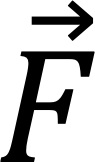 解答
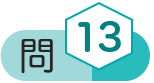 垂直抗力は物体に作用する重力とつりあう。
答　5.0 N
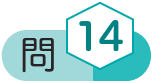 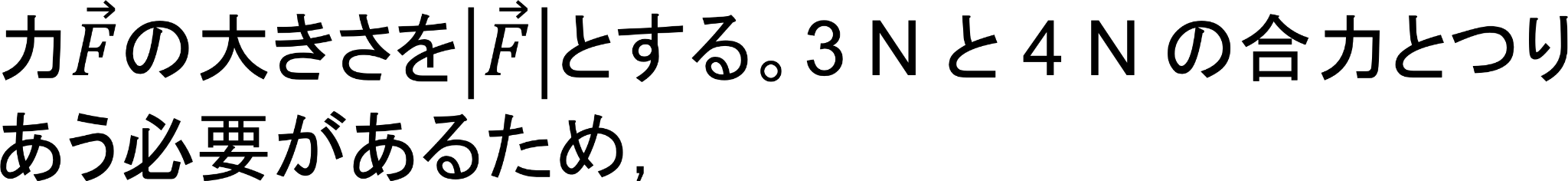 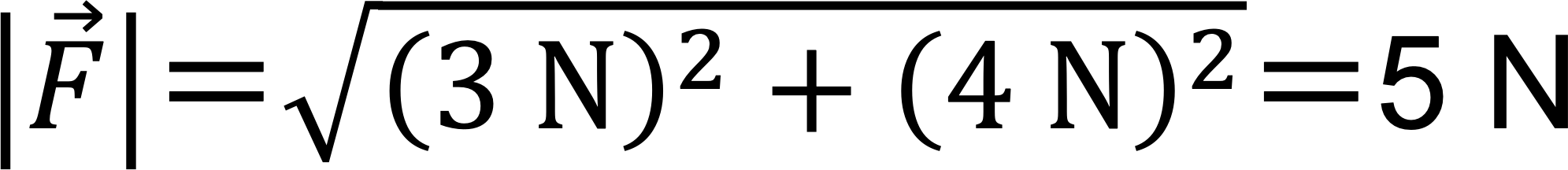 答　5 N